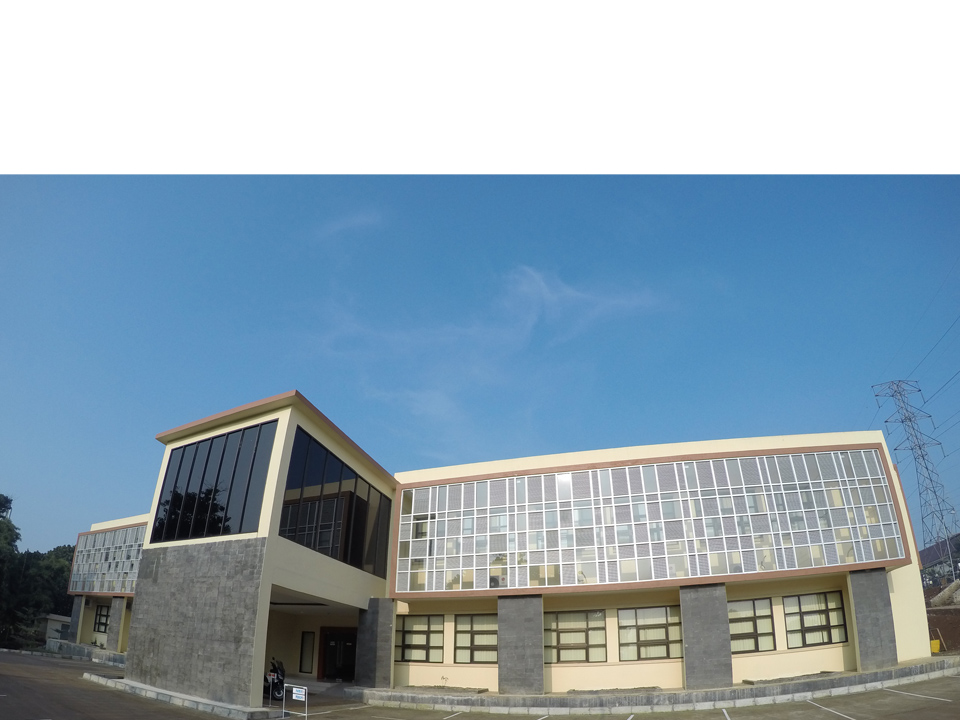 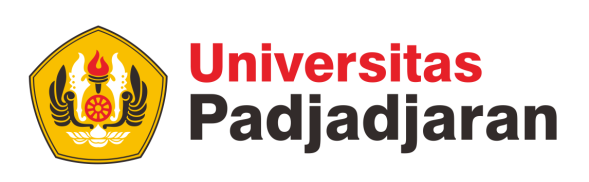 Di bawah adalah warna bendera fakultas
PROFIL
NAMA FAKULTAS
Foto Dekanat
From West Java for Indonesia to the World through SDGs
Alamat website fakultas
di atas adalah warna bendera fakultas
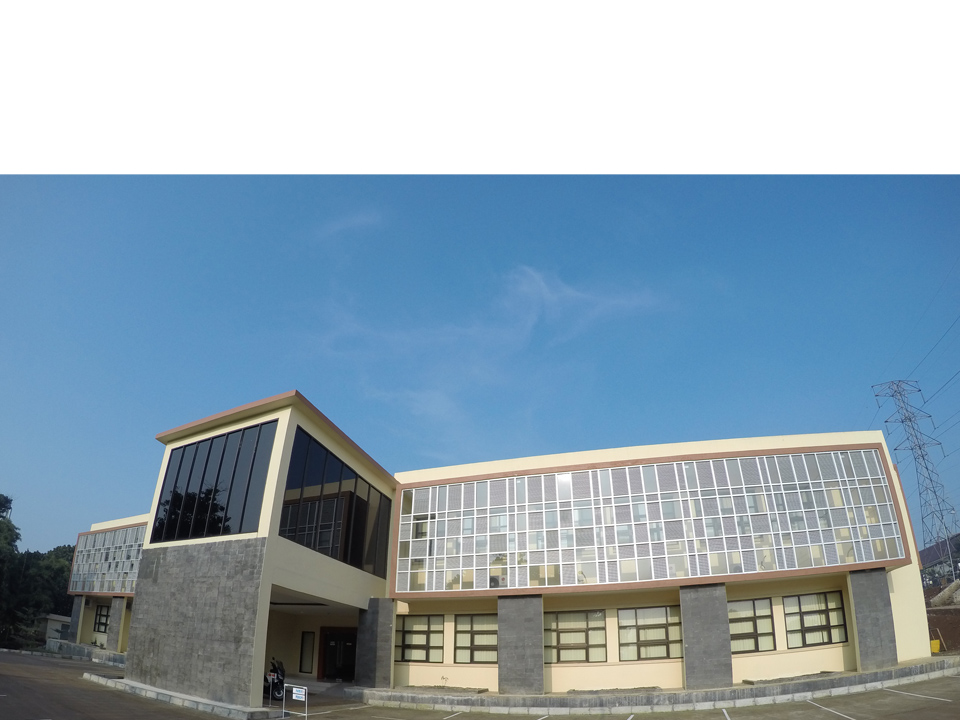 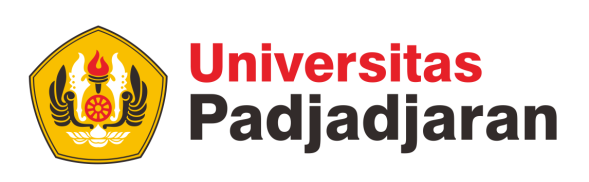 Hatur Nuhun
Alamat Fakultas
No Telp dan Faks
Email
Alamat website
From West Java for Indonesia to the World through SDGs
www.unpad.ac.id